MODELAGEM DE SISTEMAS DINÂMICOS
PME 3380
Paulo Mateus Corrêa Vianna  Alessandra da Cruz Nunes MoraesYuri Lopes Pamplona
Luiz Ricardo de Sousa Cruz
107727411033720910853498
10334961
1
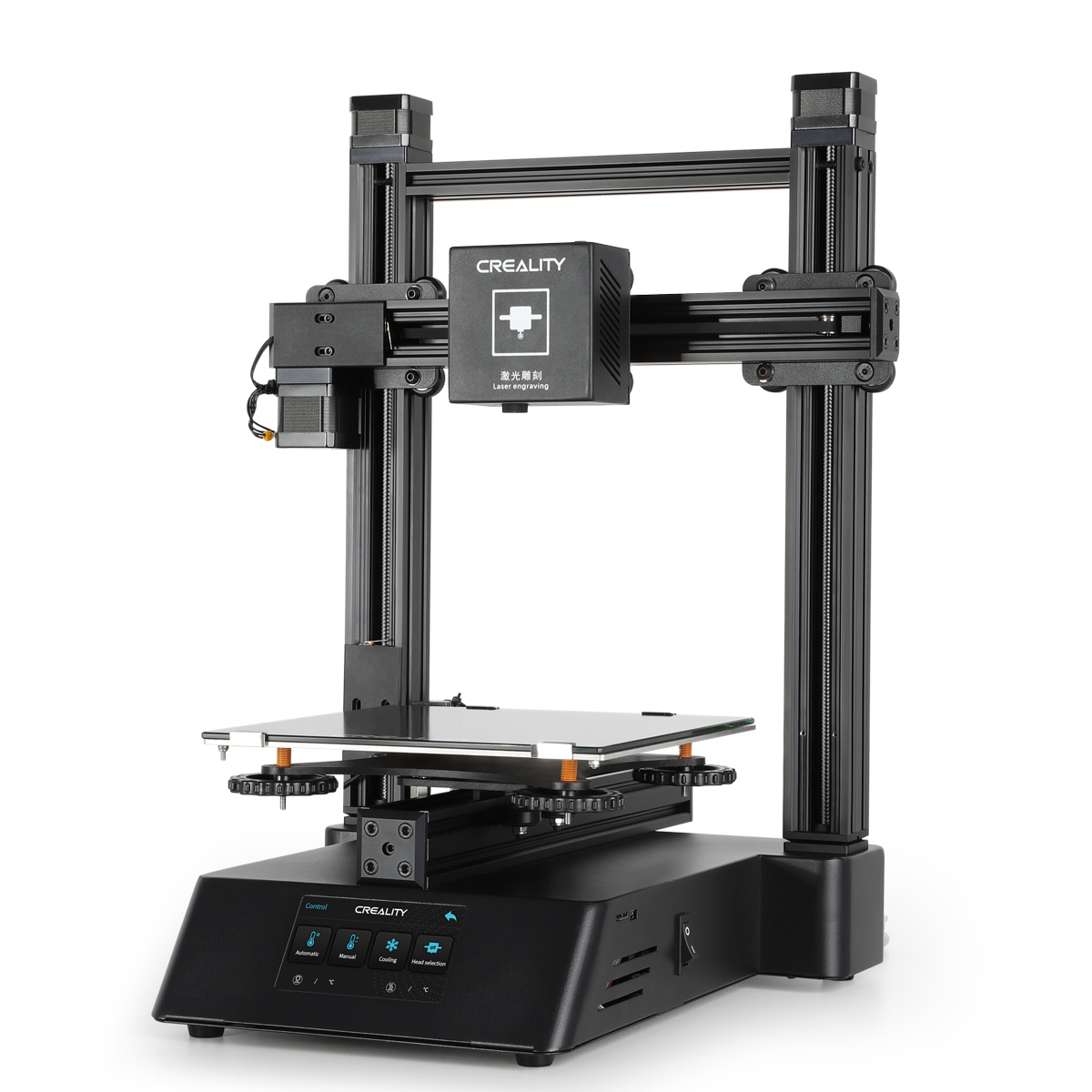 PROPOSTA DO
TRABALHO
O objetivo desse trabalho é a descrição e o estudo dos mecanismos utilizados na impressora 3D, no que se refere a movimentação do bico extrusor e da base de suporte
2
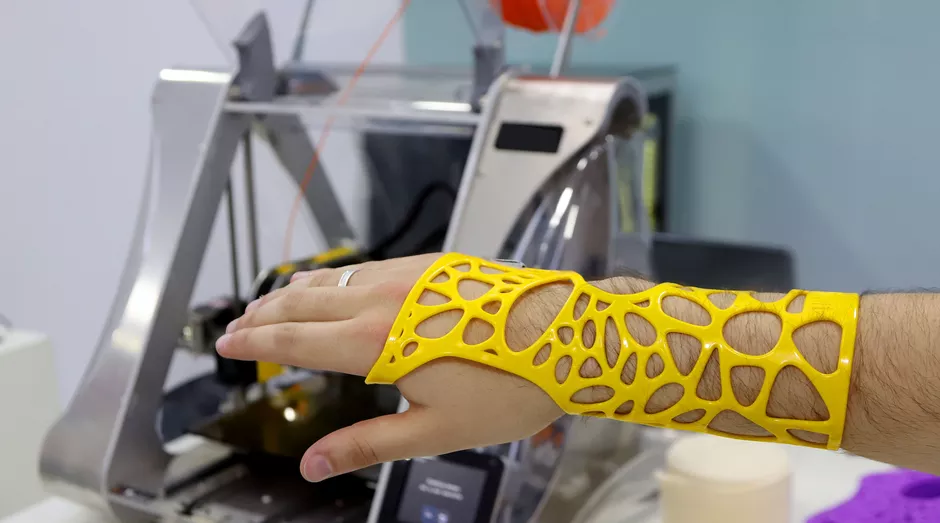 IMPORTÂNCIA
DO TEMA
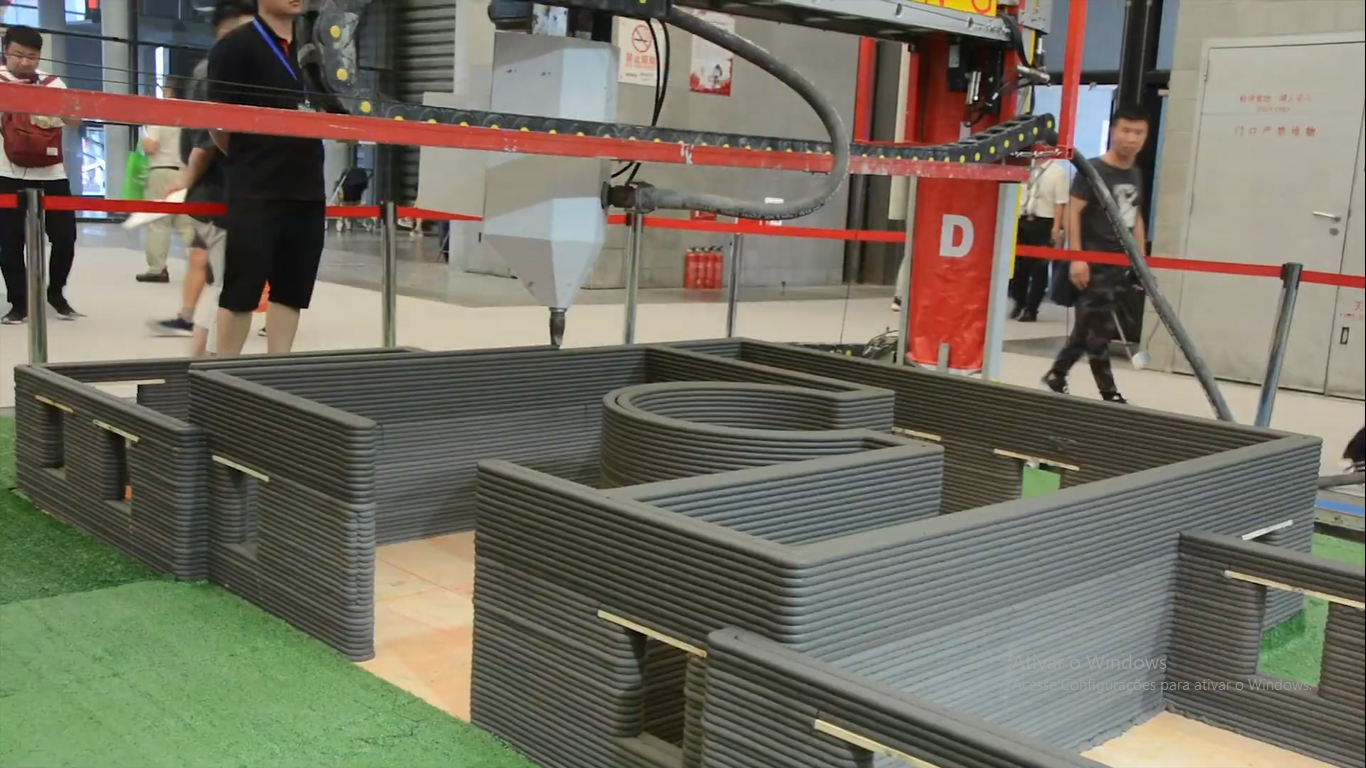 Saúde
Construção civil
Prototipagem rápida
Criação de produtos diversos
3
RESUMO BIBLIOGRÁFICO
Avaliação e otimização da exatidão geométrica de impressora 3D utilizando medição por coordenadas
Desenvolvimento de uma impressora 3D de baixo custo para prototipagem de objetos
Applicability and limitations of 3d printing for civil structures.
Estudo e projeto de melhoria em máquina de impressão 3D
Future medicine: The impact of 3D printing.
4
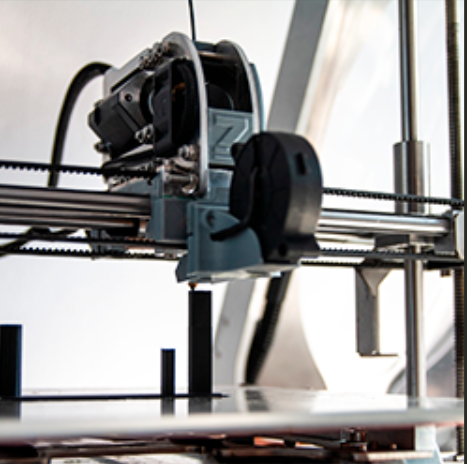 ANÁLISE
DO SISTEMA
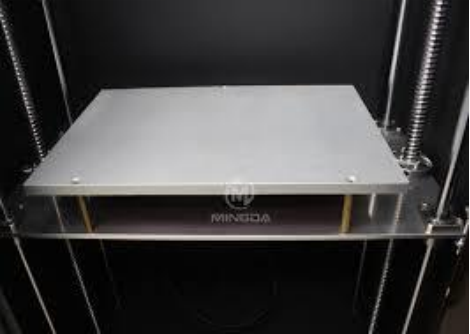 Composto de 2 componentes principais:

Extrusor

Base de movimentação linear
5
MOVIMENTOS
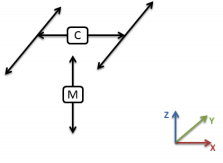 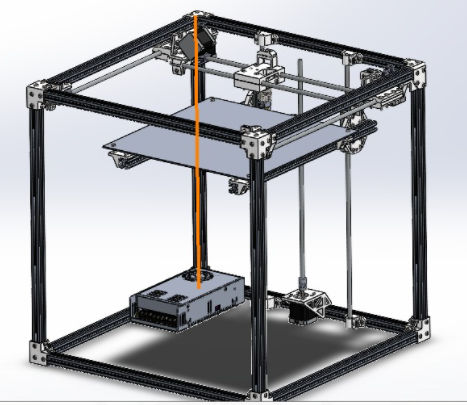 Base

Se movimenta apenas no eixo Z
Extrusão

Se movimenta nos eixos x e y
3 Graus de liberdade

Ordem do sistema 6
6
OBRIGADO!
Clique para adicionar texto
7